VIỆN HÀN LÂM KHOA HỌC VÀ CÔNG NGHỆ VIỆT NAMVIỆN TÀI NGUYÊN VÀ MÔI TRƯỜNG BIỂN------------------***--------------------
UBND THÀNH PHỐ HẢI PHÒNG
SỞ KHOA HỌC VÀ CÔNG NGHỆ------------------***--------------------
HỘI THẢO
ỨNG DỤNG CÁC GIẢI PHÁP CÔNG NGHỆ TRONG NUÔI TRỒNG THUỶ, HẢI SẢN CÔNG NGHỆ CAO
 
BÁO CÁO
MÔ HÌNH NUÔI TÔM THẺ CHÂN TRẮNG BẰNG CÔNG NGHỆ RAS CÓ TÍCH HỢP MÔ-ĐUN QUẢN LÝ, ĐIỀU KHIỂN THÔNG MINH VÀ XỬ LÝ BÙN THẢI THỨ CẤP
 
 Người trình bày: TS. Đỗ Mạnh Hào
Đơn vị thực hiện: Trạm Nghiên cứu biển Đồ Sơn
 

Hải Phòng, 9/2021
TỔNG QUAN CÁC VẤN ĐỀ LÝ THUYẾT LIÊN QUAN
Công nghệ RAS
Công nghệ mà chất lượng môi trường nước nuôi được duy trì bằng cách chạy tuần hoàn qua các mô-đun lọc sinh học để loại bỏ các chất ô nhiễm.
Ưu điểm: ít phụ thuộc vào nguồn nước cấp, không gây ô nhiễm môi trường, an toàn sinh học và ít rủi ro về dịch bệnh, tỷ lệ sống cao, năng suất cao.
Nhược điểm: chi phí đầu tư ban đầu cao và yêu cầu người vận hành phải được tập huấn và đào tạo bài bản.
Cấu tạo chung: Bể nuôi, lọc chất rắn, lọc sinh học, loại bỏ CO2, khử trùng, cấp oxy
Lọc rắn
Lọc sinh học
Loại bỏ CO2
Bể nuôi
Khử trùng
Gia và giảm nhiệt
Bơm
Cấp oxy
TỔNG QUAN CÁC VẤN ĐỀ LÝ THUYẾT LIÊN QUAN
Công nghệ RAS
Lịch sử: bắt đầu từ 1950s nuôi cá chép ở Nhật Bản nhưng đến 1990s công nghệ RAS mới được nghiên cứu và ứng dụng ở nhiều nơi trên thế giới. Hiện nay, công nghệ này đã được phát triển và thương mại hoá mạnh mẽ.  
Việt Nam: có một số nghiên cứu nhưng mới dừng ở quy mô nhỏ
Hải Phòng: Công nghệ RAS mới chỉ được ứng dụng trong một số cơ sở sản xuất giống thủy sản. Công nghệ nuôi tôm thương phẩm hiện nay của thành phố vẫn là nuôi trong hệ thống mở với phương thức nuôi từ quảng canh đến thâm canh.
Triển vọng: Các hệ thống RAS cung cấp 6% tổng sản lượng ở Trung Quốc và 12% ở Mỹ và Châu Âu. Vào năm 2030, nuôi trồng thủy sản sẽ đáp ứng khoảng 62% nhu cầu toàn cầu trong đó 40% sẽ được cung cấp từ các hệ thống RAS.
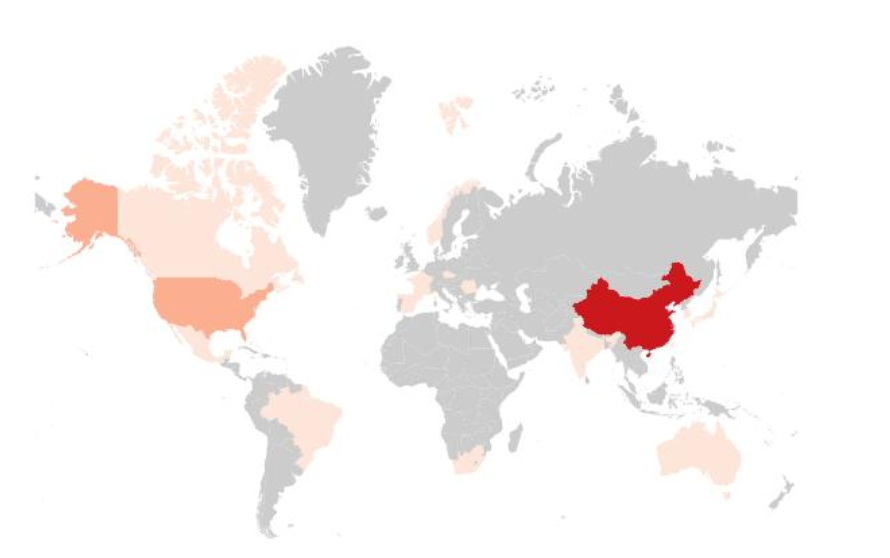 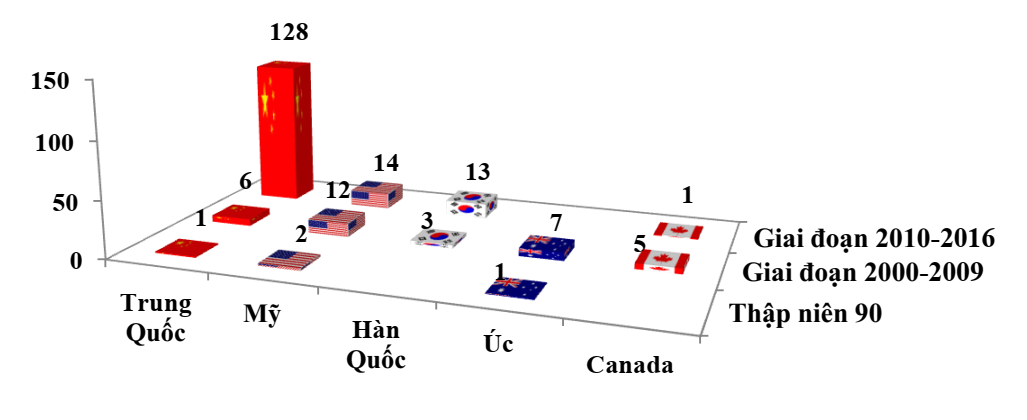 Phân bố số đơn nộp xin sáng chế về RAS trên thế giới
Điều kiện tự nhiện, kinh tế - xã hội
Thuận lợi: (1) có lợi thế về mặt vị trí địa lý, cơ sở hạ tầng giao thông, giáo dục, y tế… đồng bộ kết nối, giao lưu và trao đổi hàng hóa giữa các tỉnh trong vùng đến các địa phương khác trên toàn quốc và ra thế giới; (2) các ngành công nghiệp chế biến và phụ trợ ngày càng phát triển; (3) có nguồn nhân lực có chất lượng cao đã tạo động lực để ngành NTTS phát triển. 
Thách thức: Tuy nhiên, ngành NTTS cũng bị cạnh tranh gay gắt với các ngành khác về đất đai, nguồn nhân lực và chất lượng nguồn nước cho NTTS có rủi ro ô nhiễm tăng cao.
Thực tế: Tổng diện tích cho NTTS ngày càng giảm, năng suất và giá trị sản phẩm còn chưa cao. Tăng trưởng trong lĩnh vực kinh tế thuỷ sản vẫn phụ thuộc chủ yếu vào yếu tố vốn, chiếm 65,5%; yếu tố lao động chiếm 23,24%, yếu tố khoa học-công nghệ chiếm tỷ trọng thấp 11,26%. Chất lượng môi trường các khu vực nuôi đặc biệt ở các khu vực nuôi tập trung ngày càng có xu thế ô nhiễm. Tình hình dịch bệnh vẫn còn phổ biến và diễn biến phức tạp.
Chủ trương, chính sách: chuyển đổi từ các mô hình NTTS quy mô nhỏ, công nghệ lạc hậu sang nuôi công nghiệp, quy mô lớn gắn với công nghệ hiện đại, bền vững, bảo vệ môi trường; nghiên cứu ứng dụng mô hình, hoàn thiện cơ chế chính sách ưu đãi để thu hút đầu tư đối với các công trình nuôi biển. 
Do đó, việc nghiên cứu phát triển các mô hình NTTS có công nghệ hiện đại để nâng cao năng suất, chất lượng và góp phần bảo vệ môi trường là cần thiết.
MÔ HÌNH RAS THỰC TẾ QUY MÔ 100 m3
Bể lắng thô 25m3
Bể lắng thô 25m3
Bể nuôi 50m3
Hệ lọc sinh học
Bể nuôi10m3
Bể nuôi10m3
Mương nước cấp
Hố ga
Hố ga
Ghi chú: ----: Đường dẫn nước ngầm từ đáy;        : Đường dẫn nước nổi
Hệ lọc sinh học
Bể nuôi 50m3
Bể xử lý sinh- hoá 25m3
Bể xử lý sinh-hoá học 25m3
Hố ga
Mương nước thải
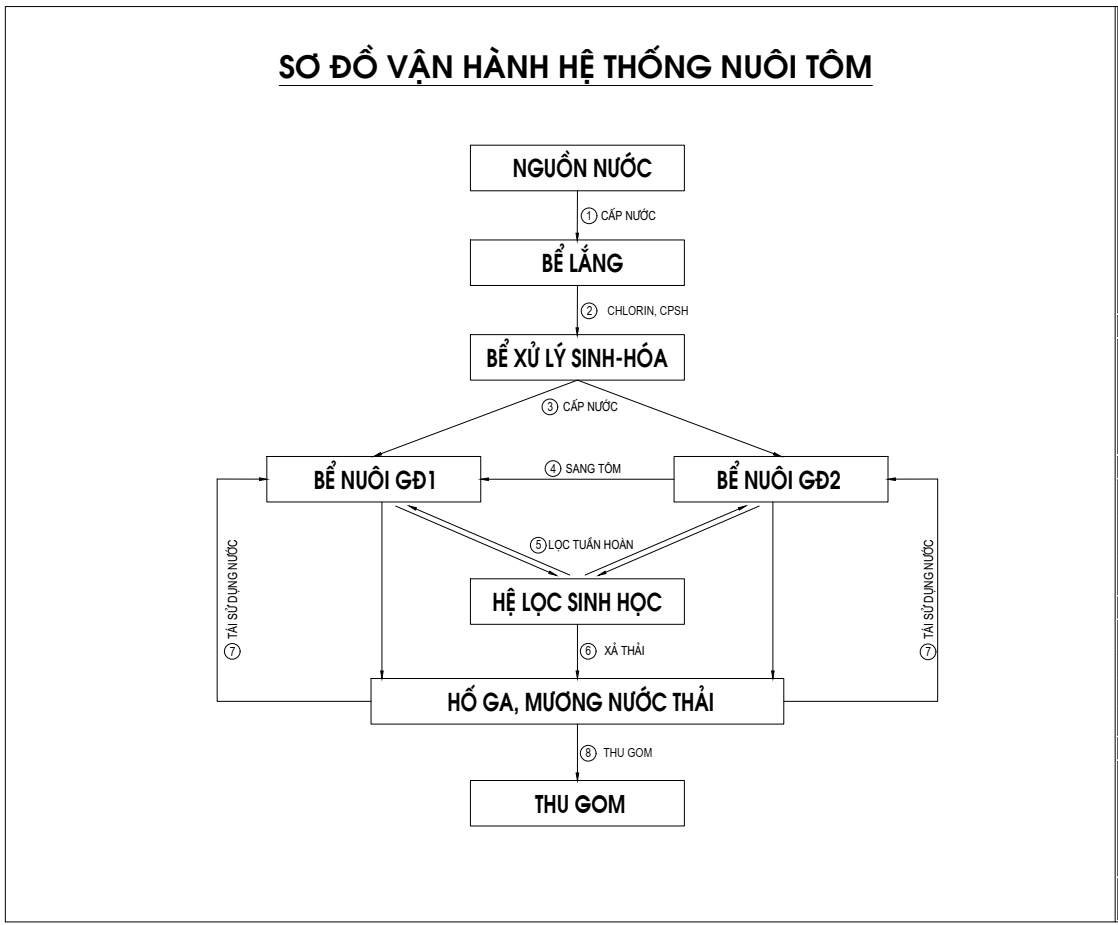 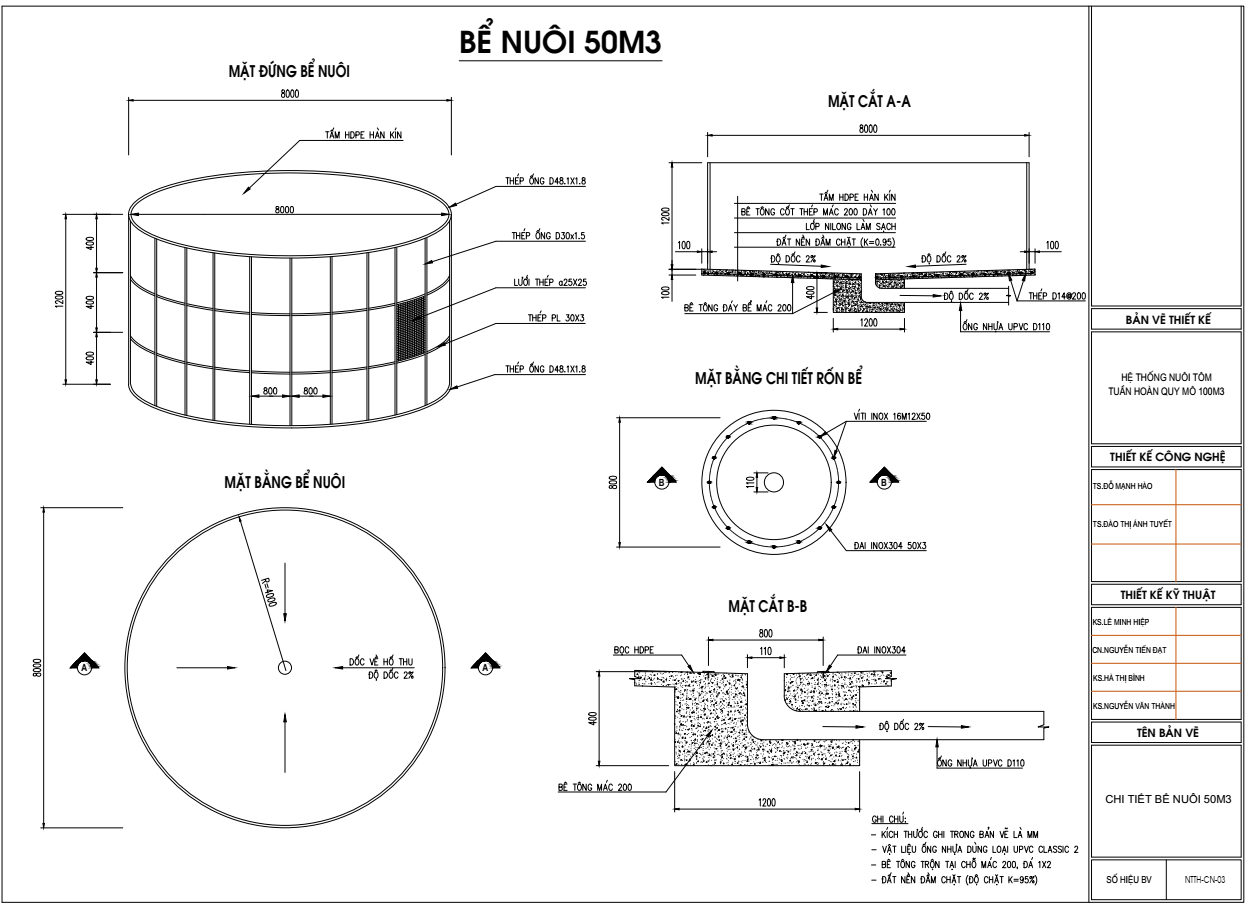 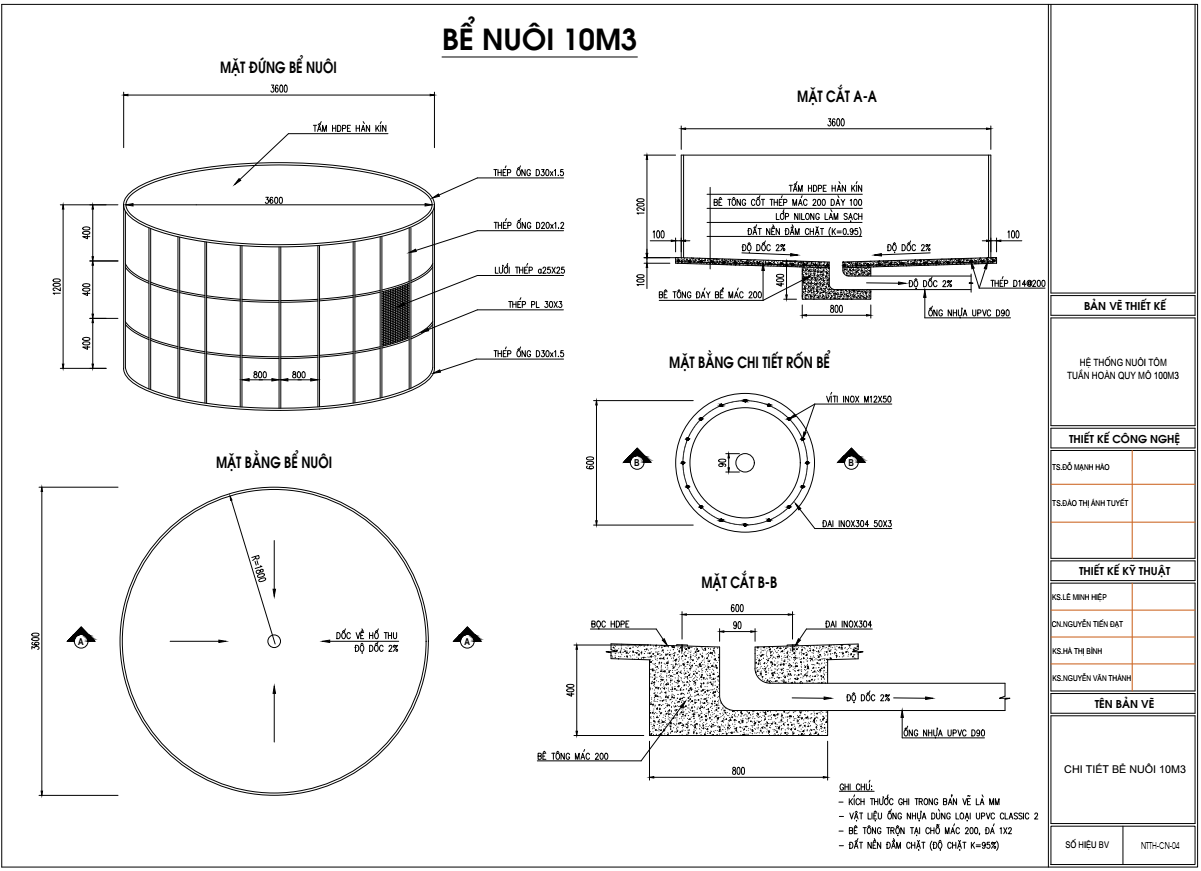 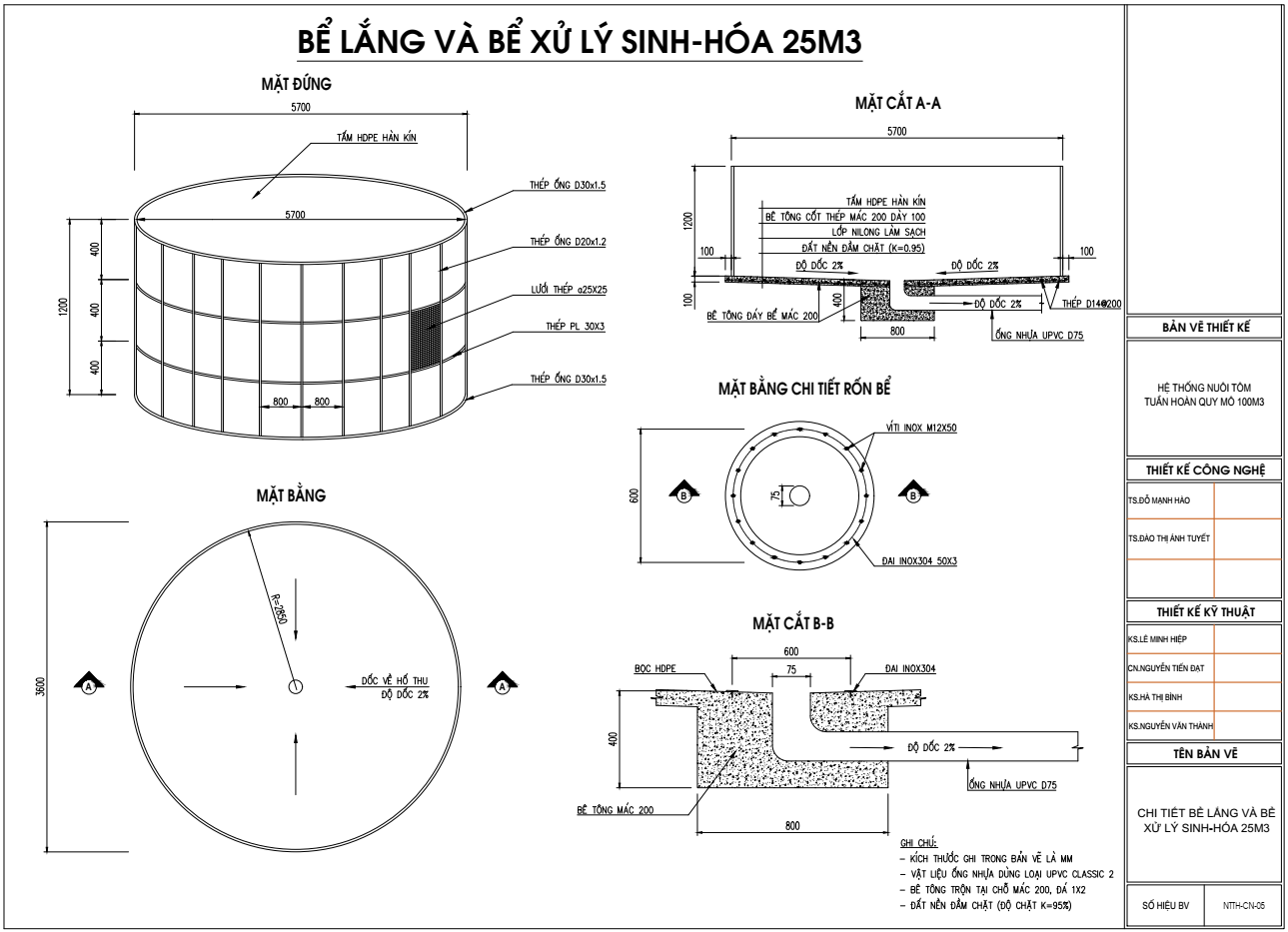 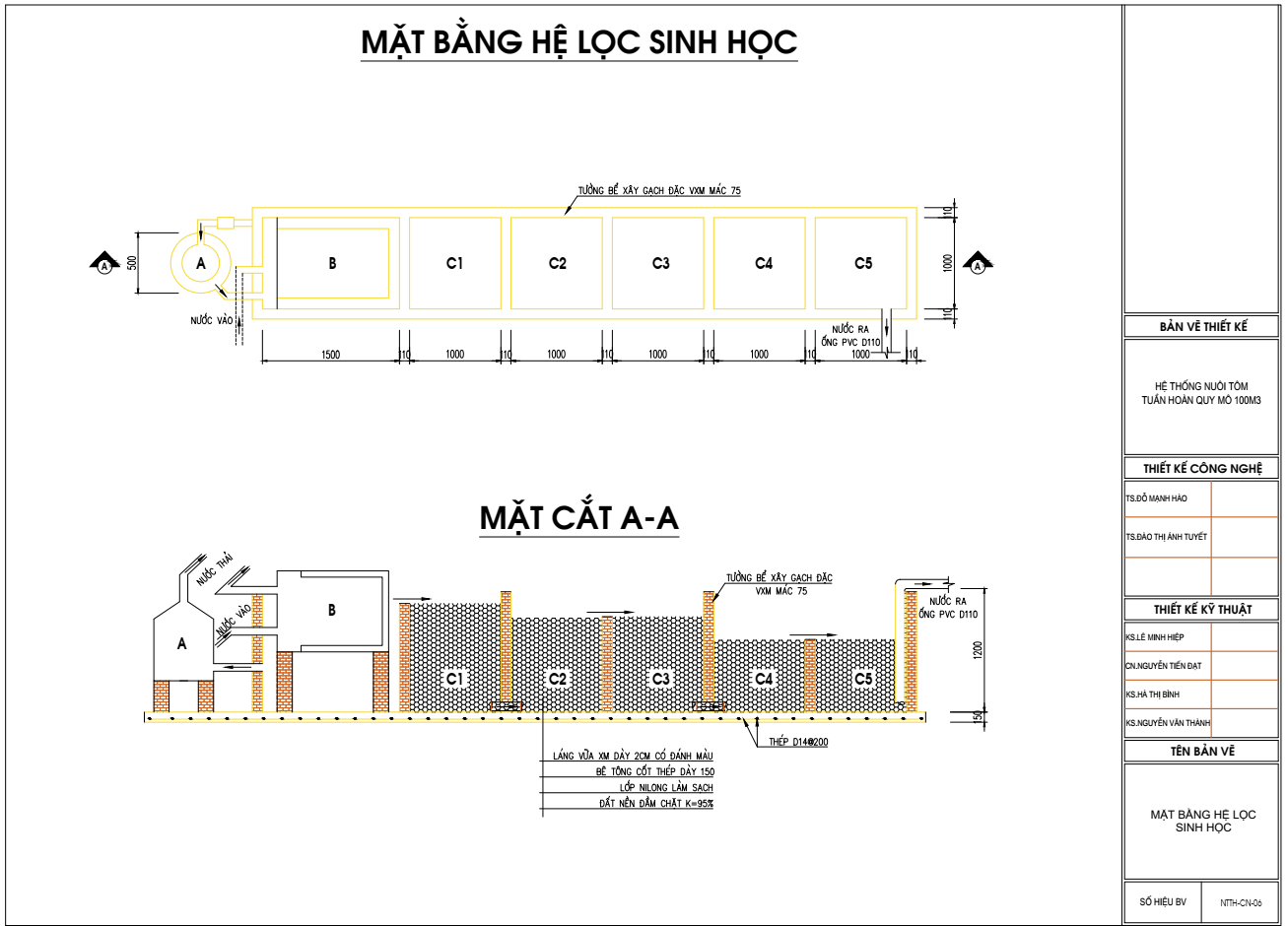 Trống lọc
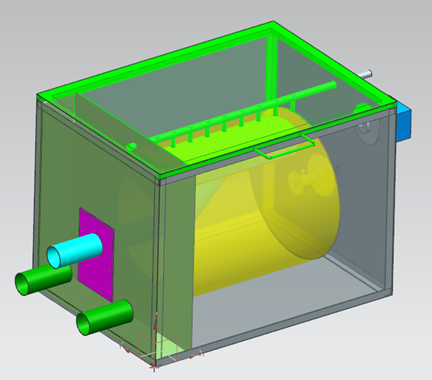 Máy tách bọt
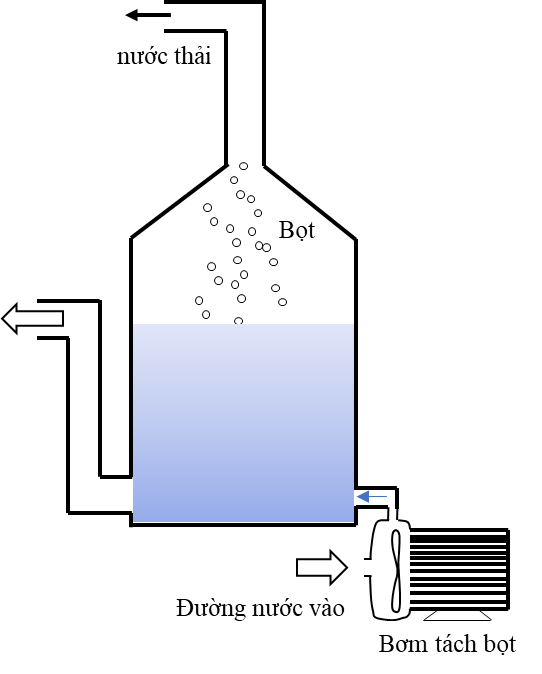 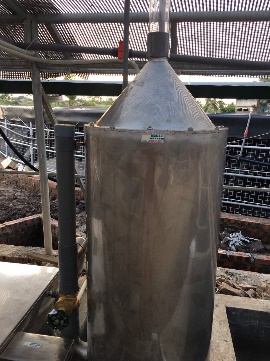 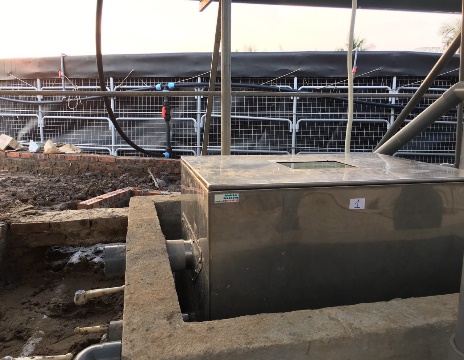 Bể phản ứng nitrat hoá (bể lọc sinh học)
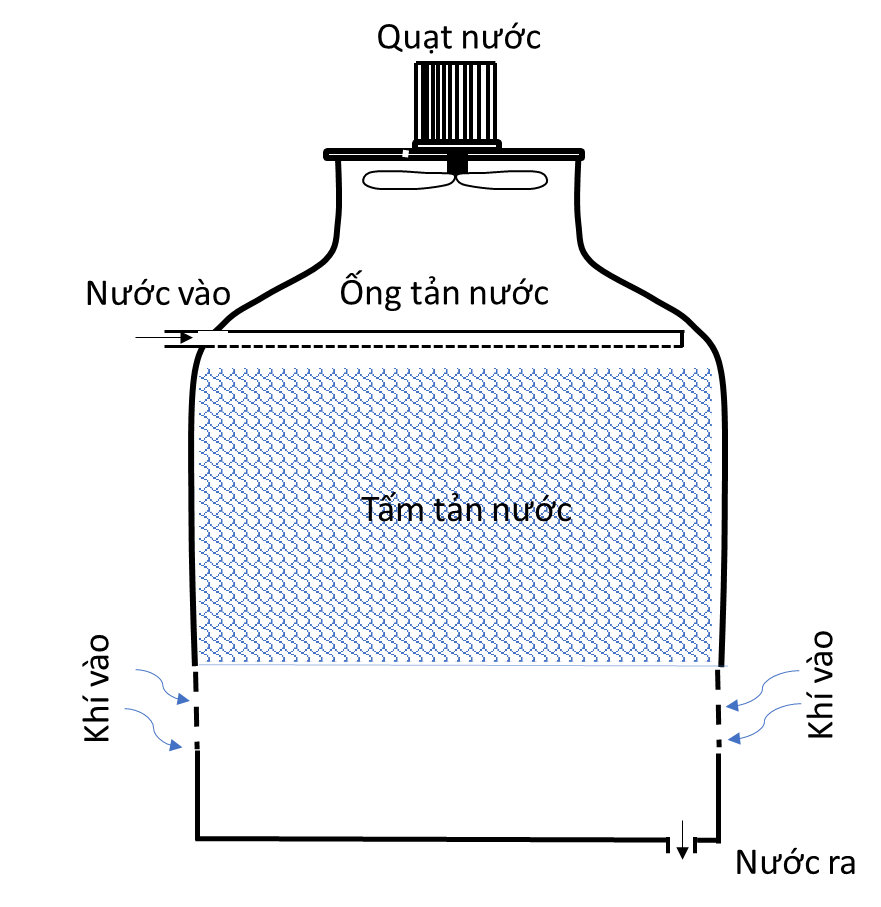 Tháp tách CO2
QUY TRÌNH NUÔI TÔM TRONG HỆ THỐNG RAS QUY MÔ 100 m3
- Chỉ số tốc độ tăng trưởng, trọng lượng tôm thu hoạch ở mật độ nuôi 500 con/m3 thấp hơn ở mật độ nuôi 300 con/m3. Tỷ lệ sống sót ở mật độ 300 con/m3 cao và đạt 95,1% trong khi đó tỷ lệ sống ở mật độ 500 con/m3 rất thấp, chỉ đạt khoảng 58,7%. 
- Hệ số chuyến hoá thức ăn của tôm ở mật độ 300 con/m3 rất cao, đạt khoảng 1,14 trong khi đó hệ số này ở mật độ 500 con/m3 tương đối thấp, chỉ khoảng 1,38. 
- Kết quả phân tích thống kê bằng hàm kiểm định T-Test cho thấy, trong số 06 chỉ tiêu so sánh thì chỉ có 3 chỉ tiêu là DWG, kích thước tôm thu hoạch và tỷ lệ sống của tôm ở mật độ nuôi 300 con/m3 cao hơn có ý nghĩa so với mật độ 500 con/m3 (P < 0,05). Kết quả này cho thấy phương án nuôi ở mật độ 300 con/m3 đạt hiệu quả sinh trưởng và kinh tế cao hơn ở mật độ 500 con/m3:
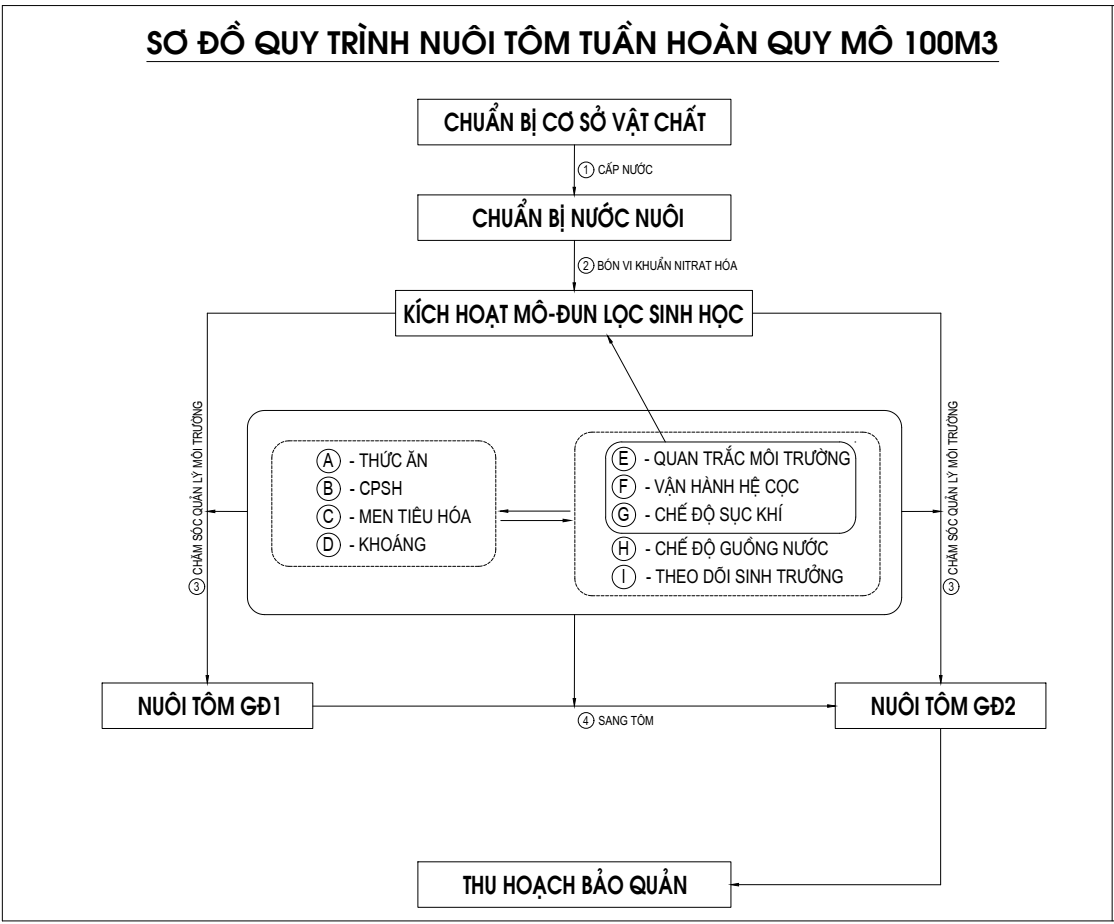 Phương pháp nuôi tôm 2 giai đoạn
	Tôm được nuôi 2 giai đoạn, giai đoạn đầu tôm giống P12-15 được nuôi ao ương với thời gian nuôi từ 20 - 30 ngày, giai đoạn 2, tôm được chuyển sang 2 bể nuôi thương phẩm (50m3/bể) để nuôi tiếp, thời gian nuôi khoảng 60 ngày. Phương pháp nuôi 2 giai đoạn có ưu điểm là có thể nuôi gối, tức là trong khi đang nuôi tháng thứ 2 ở giai đoạn 2, ta có thể thả giống cho vụ mới ở bể ương. Kết quả là có thể tăng được số vụ nuôi trong 1 năm lên đến 4 vụ/năm.
Kích  hoạt hệ vi sinh vật nitrat hoá
Nước sau khi được xử lý lý-hoá-sinh sẽ được chuyển sang các ngăn của mô-đun lọc sinh học có sẵn vật liệu lọc và bón vi khuẩn nitrat hoá với liều lượng 100 l/m3 (109 tb/ml) để kích hoạt vi khuẩn phát triển và dính bám vào vật liệu lọc, tiến hành xục khí và bổ sung cơ chất (NH4+) để đạt nồng độ với nồng độ ban đầu 20 mg/L. Sau thời gian khoảng 20-30 ngày, khi vi sinh vật đã phát triển ổn định và nồng độ NH4+ và nitrit hết thì có thể tiến hành thả giống.
CHẾ PHẨM SINH HỌC
Thành phần:
Nhóm chế phẩm sinh học 1 (CPSH-1): chế phẩm có các chủng vi khuẩn Bacillus (Bacillus subtilis, Bacillus megaterium, Bacillus lichenformis, Bacillus pumilus, mật độ >109CFU/g).  
Nhóm chế phẩm sinh học 2 (CPSH-2): chế phẩm chứa chủng vi khuẩn Lactobacillus acidophilus, mật độ > 109CFU/g.
Nhóm chế phẩm sinh học 3 (CPSH-3): chế phẩm các chủng vi khuẩn tía quang hợp (Rhodopseudomonas palustris, mật độ > 109CFU/ml).
Nhóm chế phẩm sinh học 4 (CPSH-4): Chế phẩm chứa các chủng vi khuẩn nitrate hóa (Nitrosomonas sp., Nitrobacter sp., Nitrosospira sp., mật độ >109 MPN/ml).  
Ứng dụng:
CPSH-1: sử dụng bổ sung định kỳ vào bể nuôi để tăng cường kháng vi khuẩn gây bệnh tiềm tàng, xử lý chất hữu cơ.
CPSH-2: sử dụng bổ sung định kỳ vào thức ăn để tăng cường tiêu hoá, hạn chế bệnh đường ruột cho tôm.
CPSH-3: sử dụng bổ sung định kỳ vào bể nuôi để ức chế phát triển của tảo và góp phẩn xử lý các chất ô nhiễm amoni, H2S và chất hữu cơ.
CPSH-4: sử dùng để kích hoạt và bổ sung định kỳ vào mô-đun lọc sinh học.
(*Lưu ý: thành phần và số lượng vi sinh vật của các CPSH được đề cập chi tiết trong mục phương pháp của phần 1)
CÁC CHỈ TIÊU THEO DÕI, TẦN SUẤT VÀ GIỚI HẠN MÔI TRƯỜNG PHÙ HỢP
HIỆU QUẢ KỸ THUẬT, KINH TẾ CỦA MÔ HÌNH NUÔI QUY MÔ 100 m3, MẬT ĐỘ 300 CON/m2
Quản lý và điều khiển thông minh
MÔ HÌNH RAS NUÔI TÔM KẾT HỢP MÔ-ĐUN QUẢN LÝ, ĐIỀU KHIỂN THÔNG MINH VÀ XỬ LÝ BÙN THẢI THỨ CẤP
Trống lọc
Tách protein
Bể nuôi
Lọc sinh học
Bơm hoàn lưu
Xử lý bùn thải thứ cấp
MÔ-ĐUN QUẢN LÝ VÀ ĐIỀU KHIỂN THÔNG MINH
Chuyên gia
Cán bộ nuôi
Chỉ dẫn nuôi
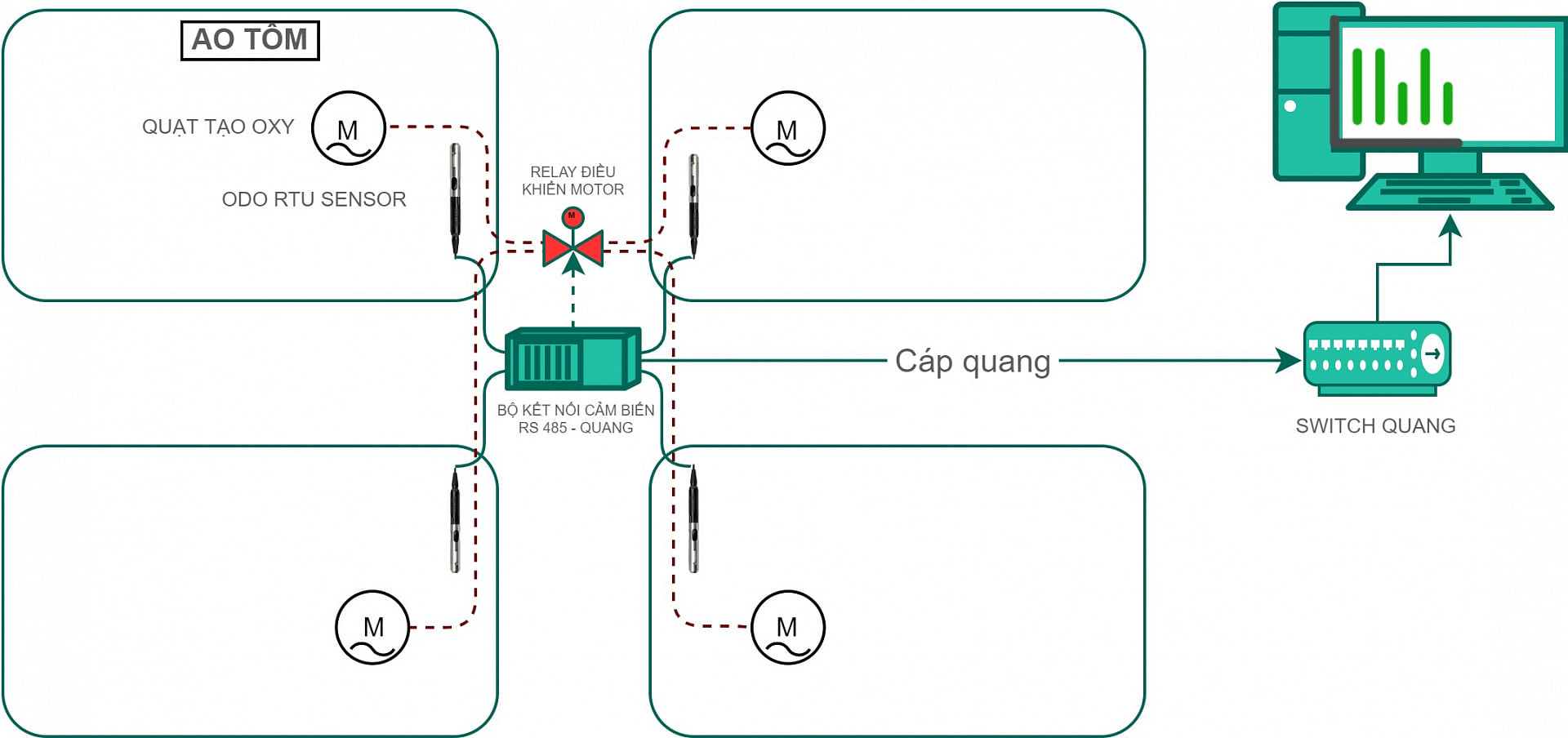 CB phân tích
Số liệu PT
Bể nuôi tôm
Máy tính chủ + phần mềm
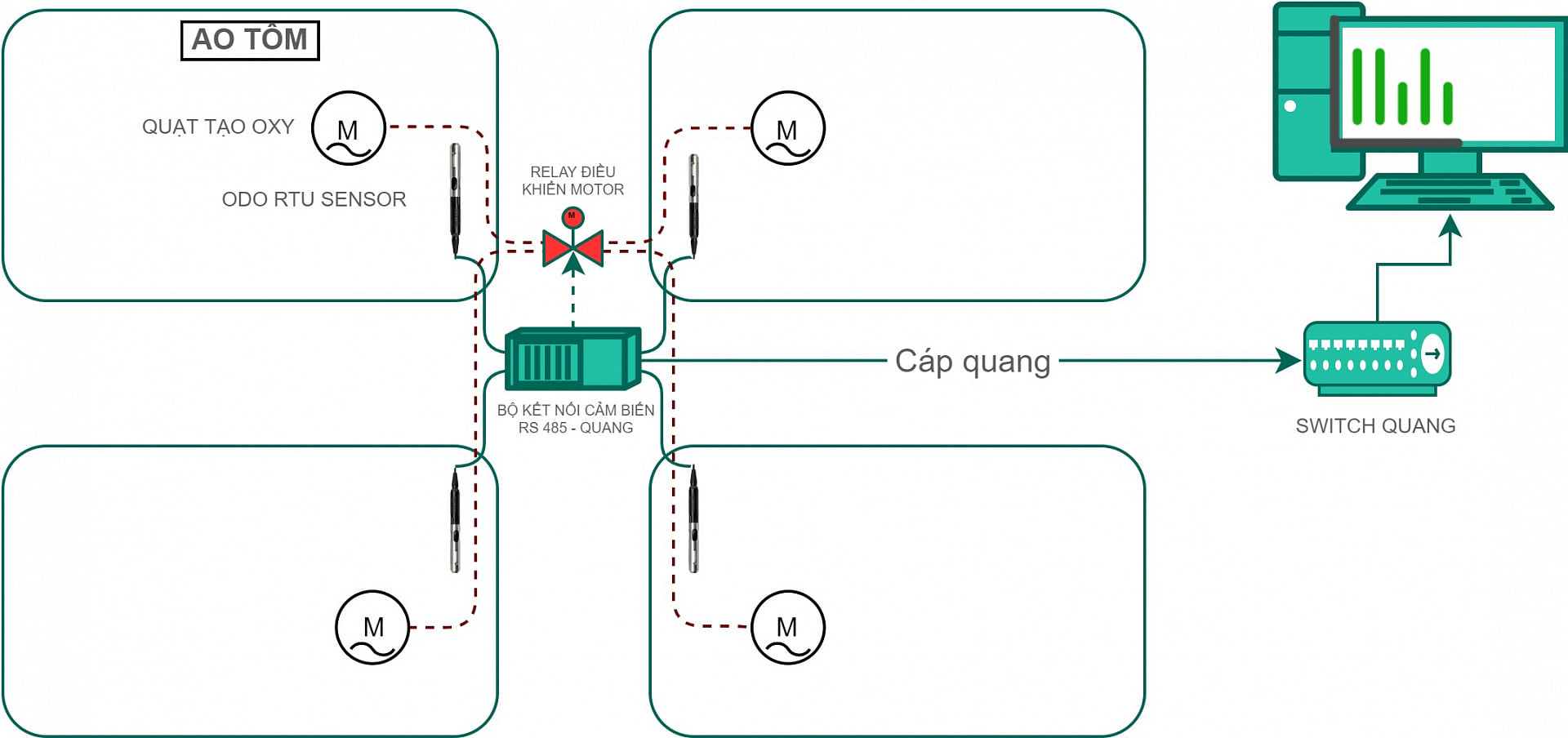 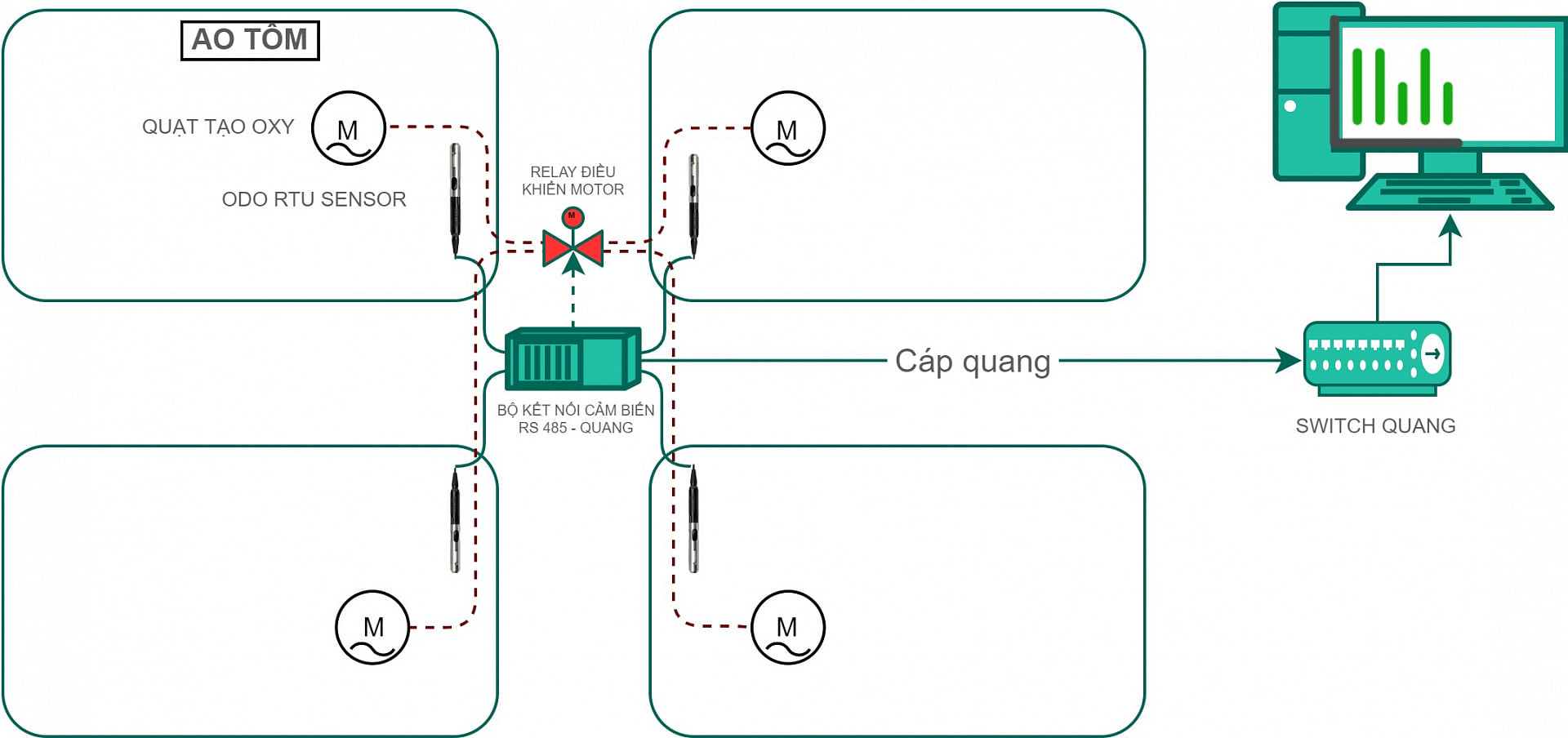 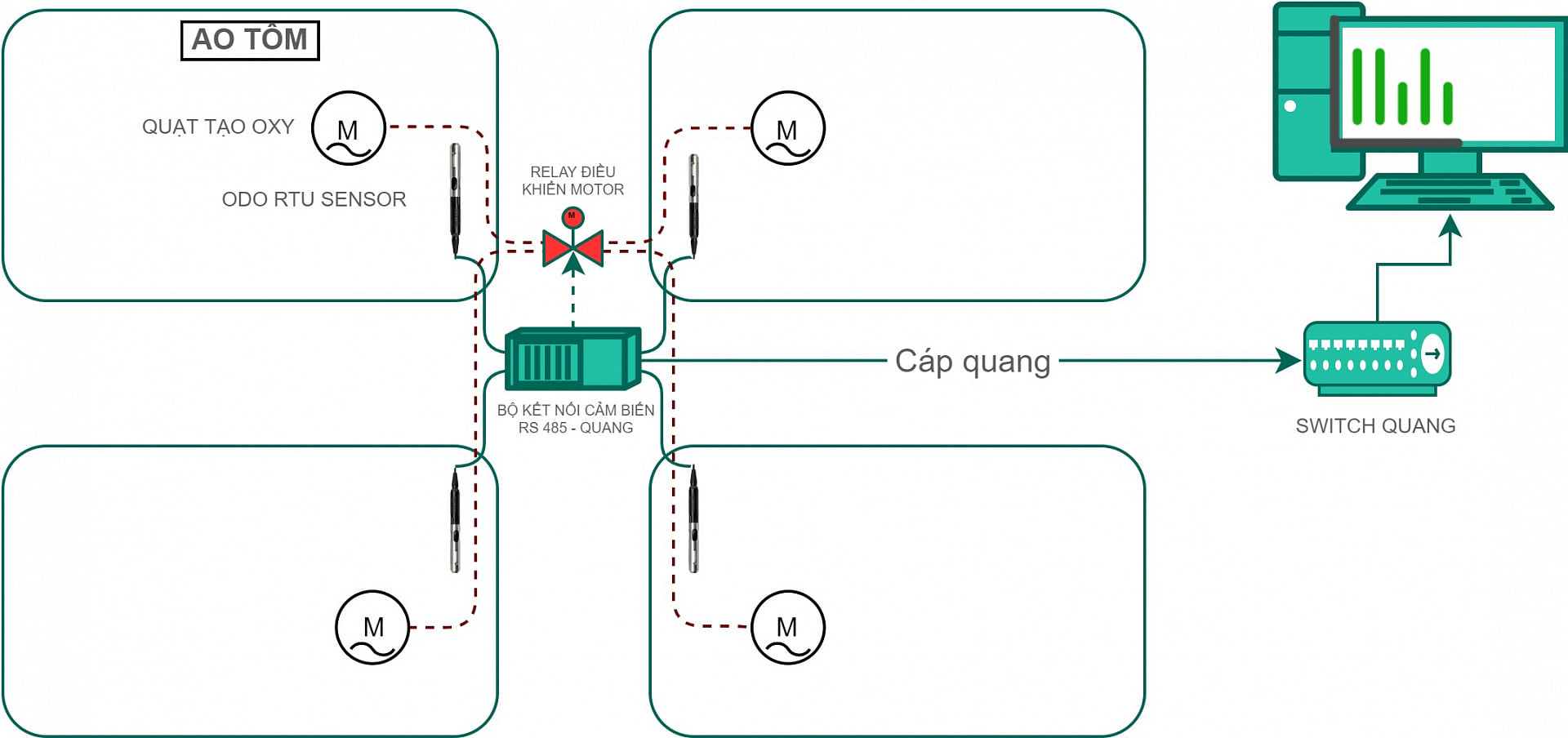 Cảm biến DO, pH
M
Máy guống nước
Switch quang
Bộ kết nối cảm biến
m
Buồng lấy mẫu Auto
Rơ le điều khiển
MÔ-ĐUN XỬ LÝ BÙN THẢI THỨ CẤP LÀM PHÂN HỮU CƠ, VI SINH VẬT
Bùn thải + Nguyên liệu h/c
Xử lý (sơ chế)
Men VSV
Phối trộn (ủ)
Cơ chất hữu cơ
NPK, vi lượng, v.v..
Chế phẩm VSV
Phối trộn
Phân hữu cơ, VSV
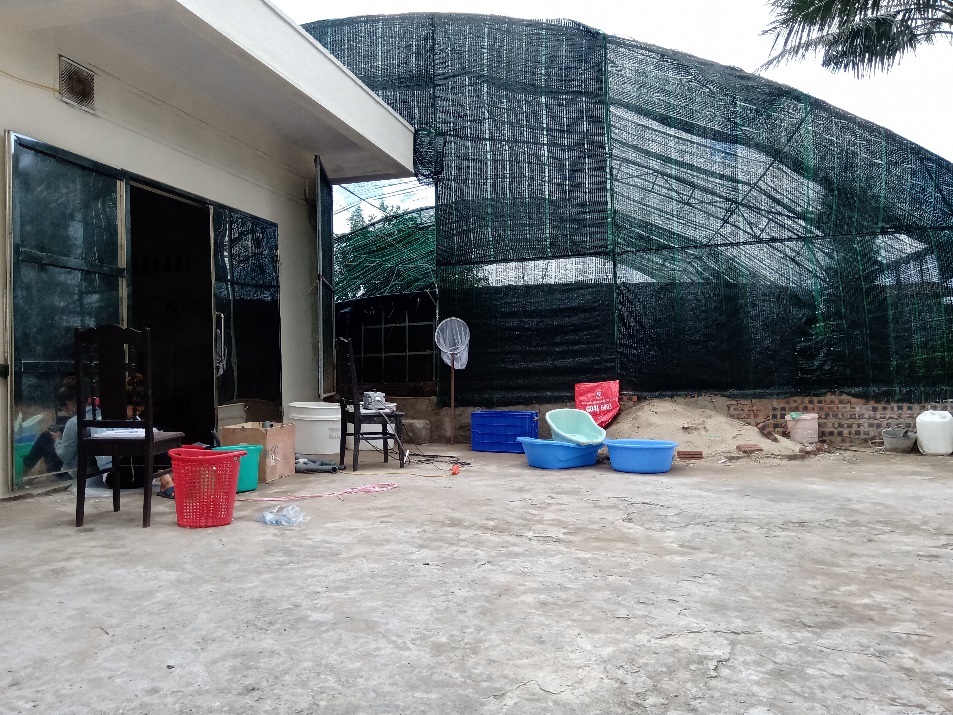 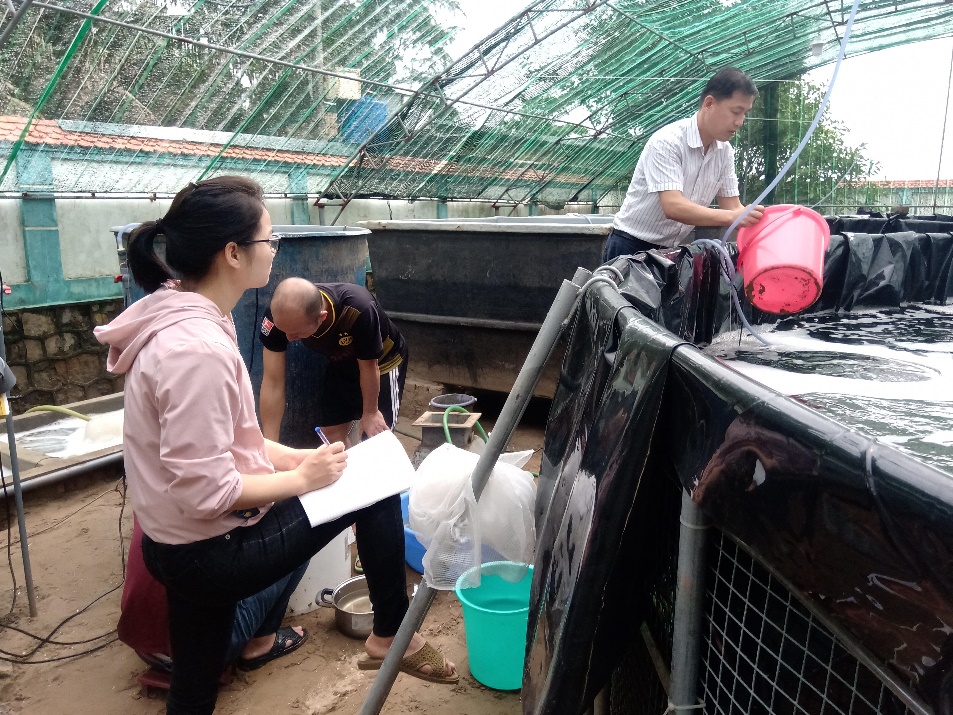 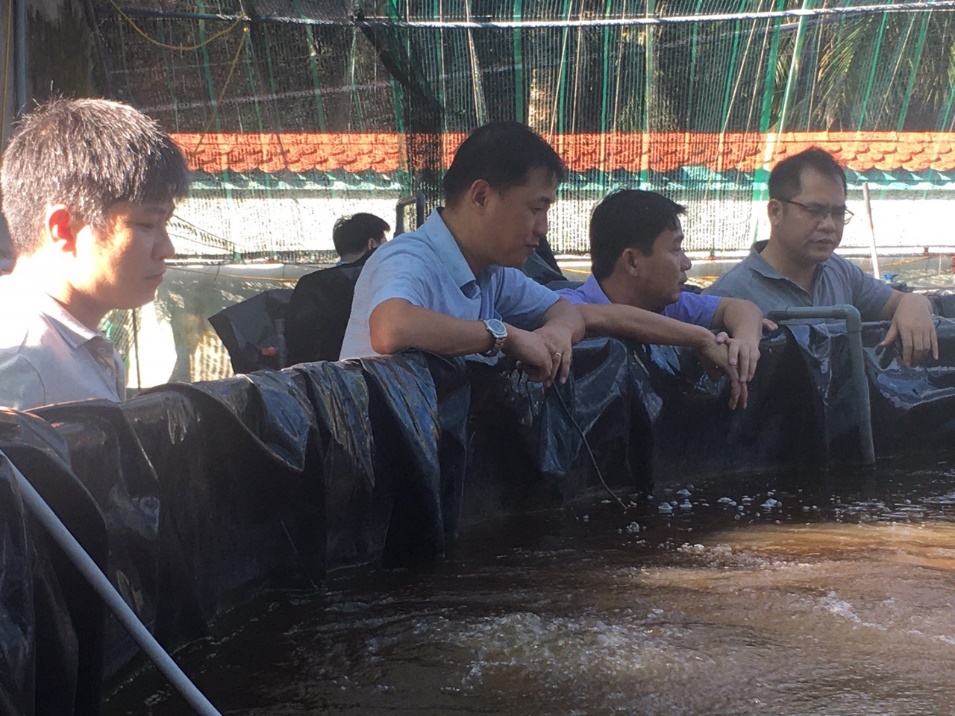 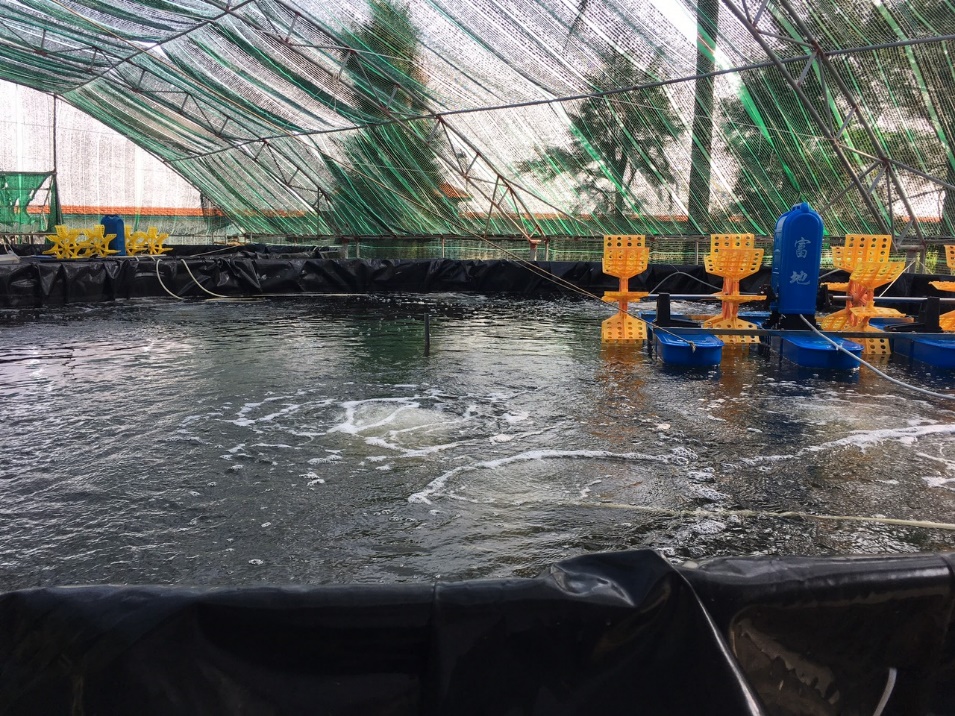 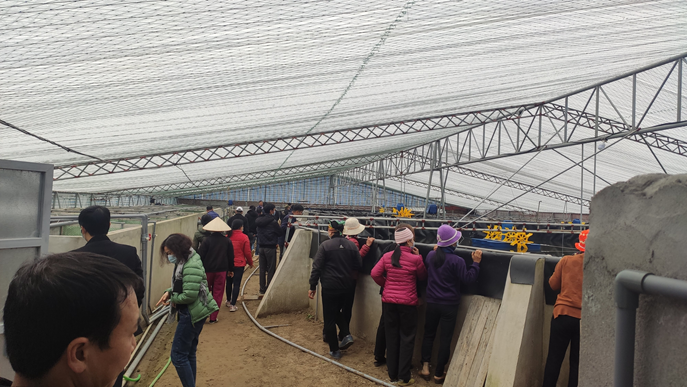 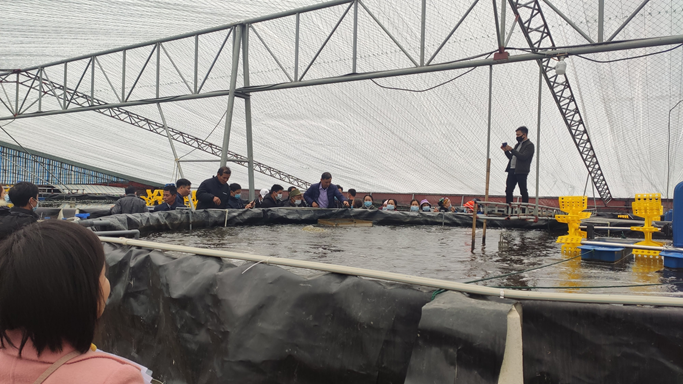 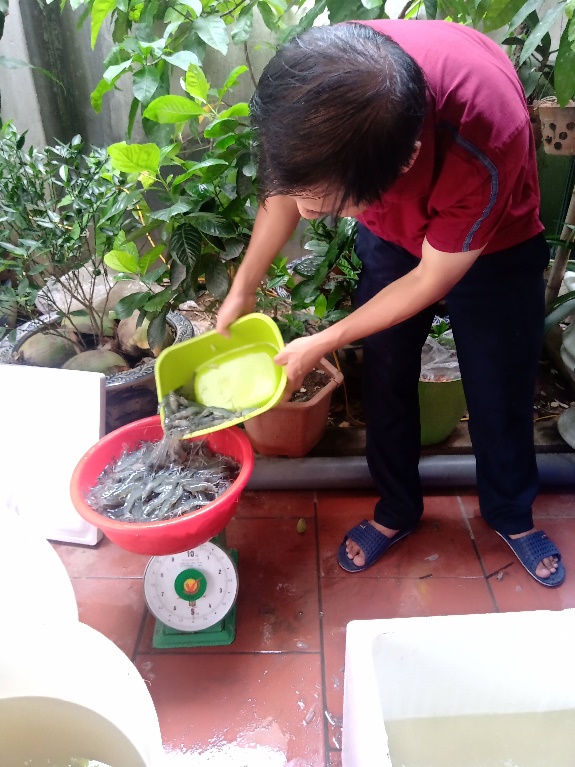 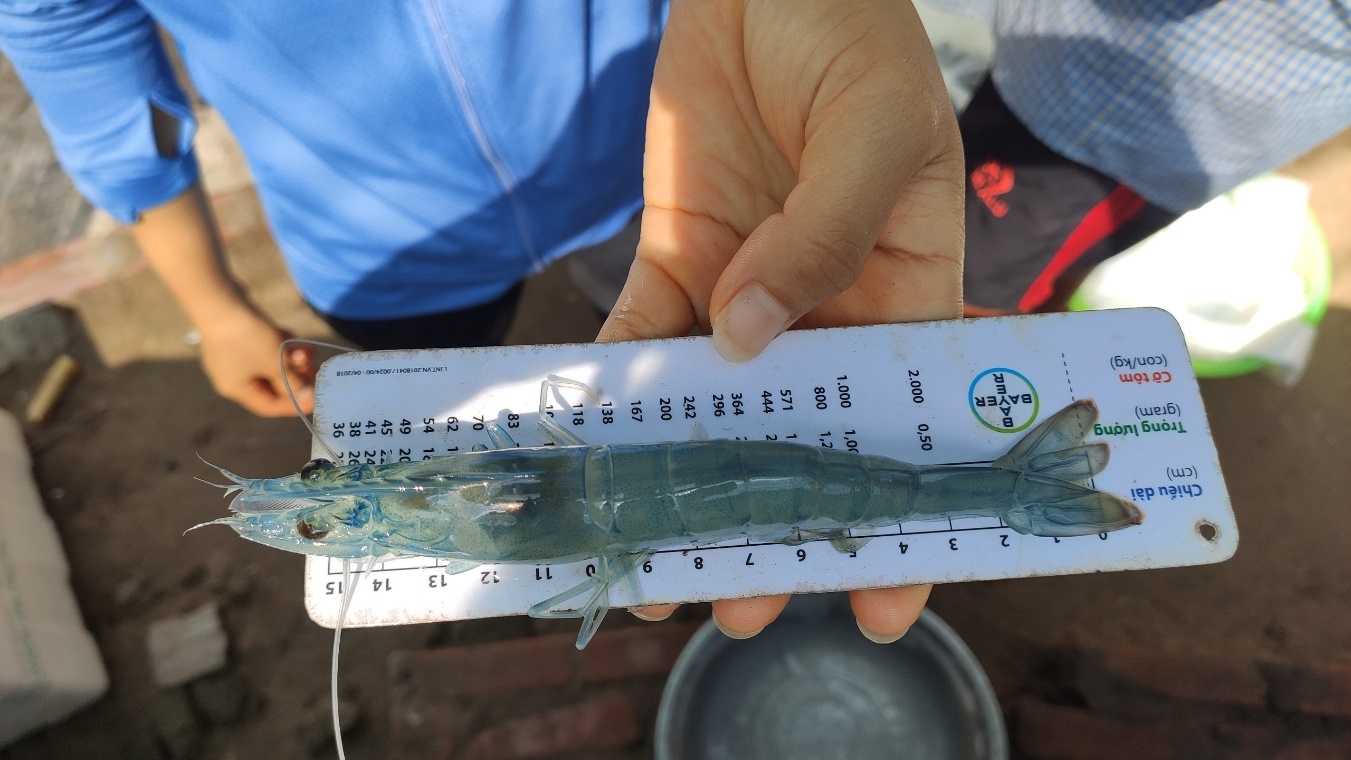 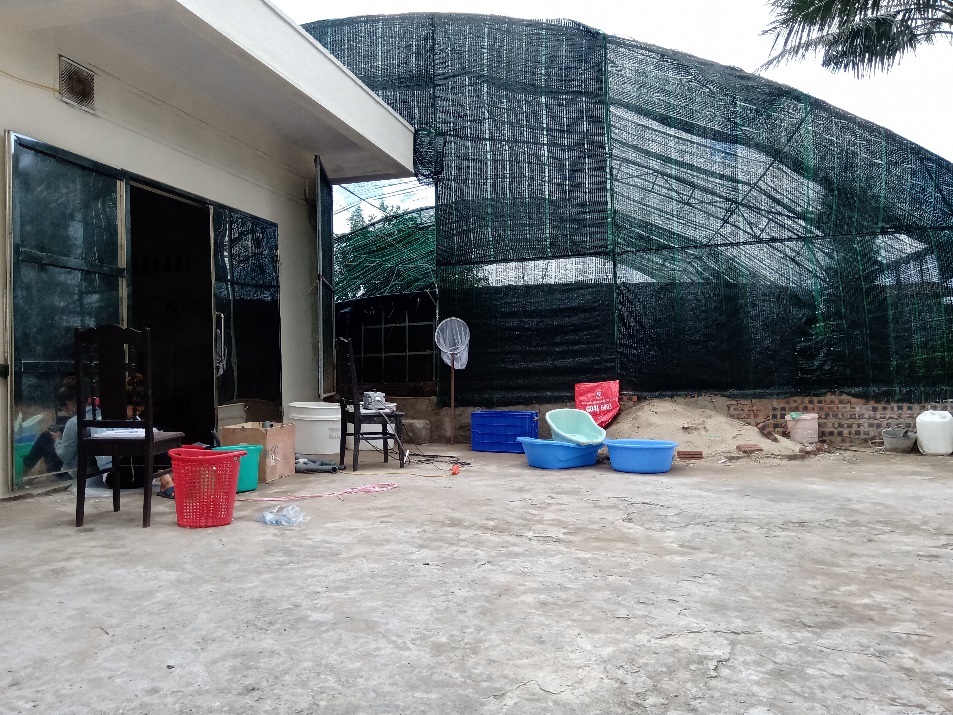 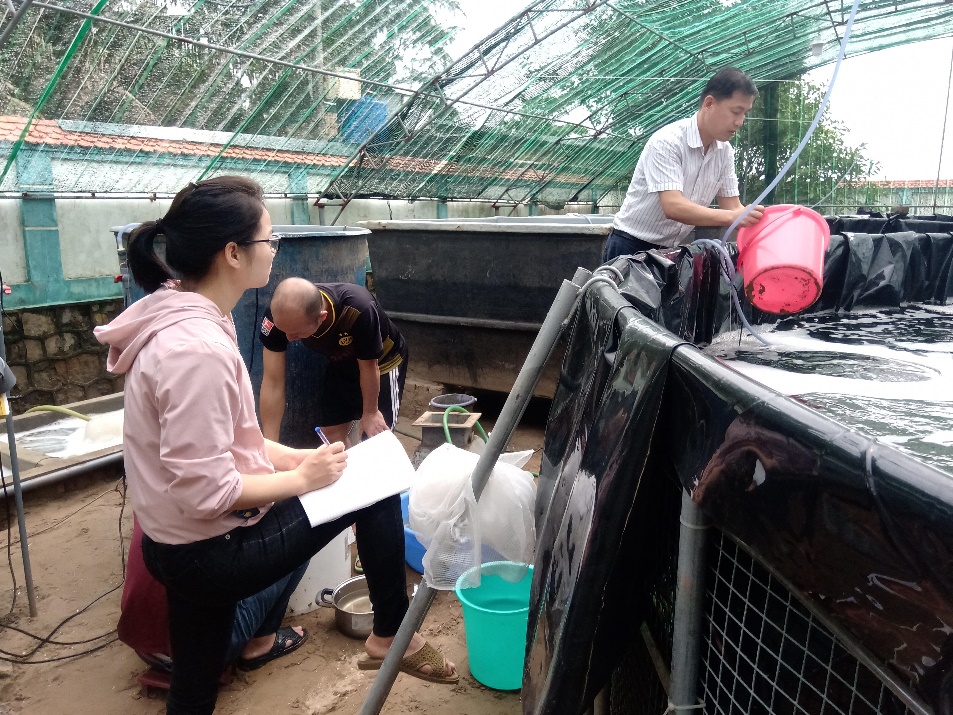 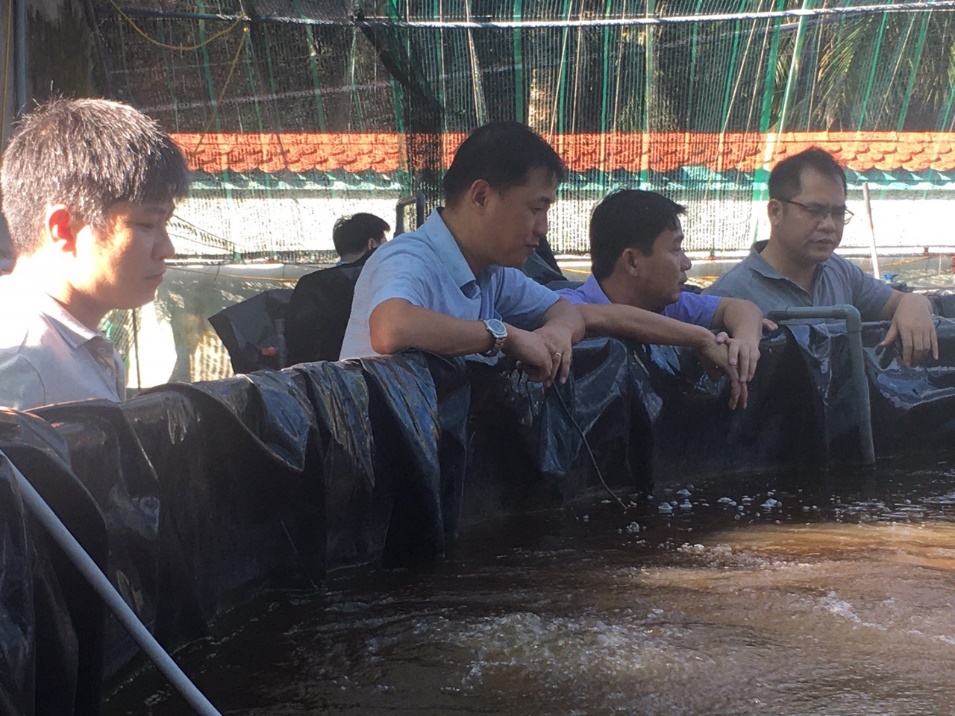 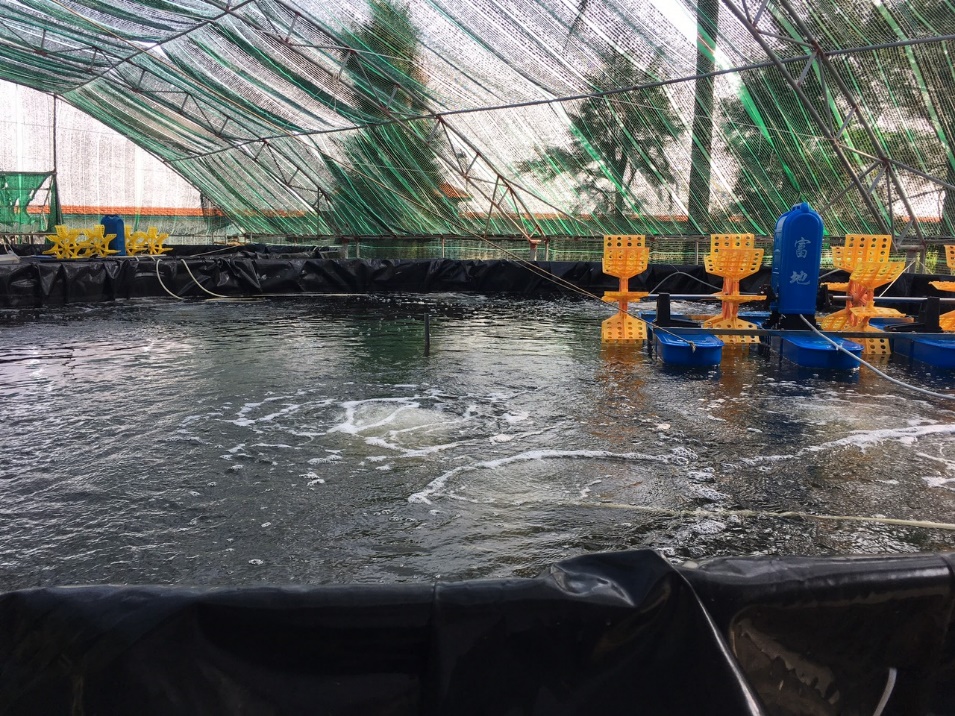 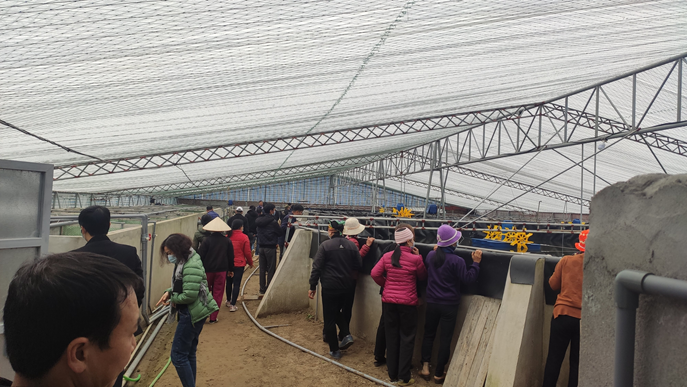 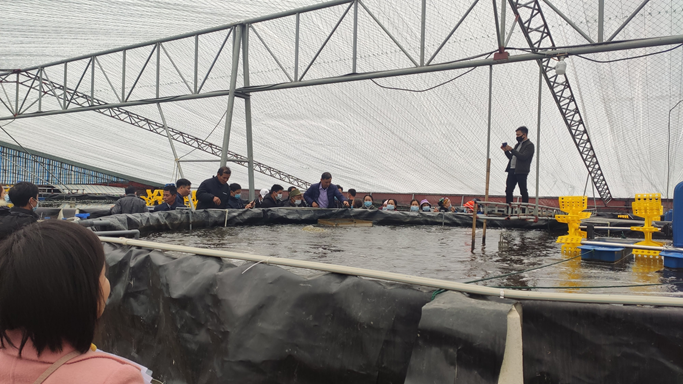 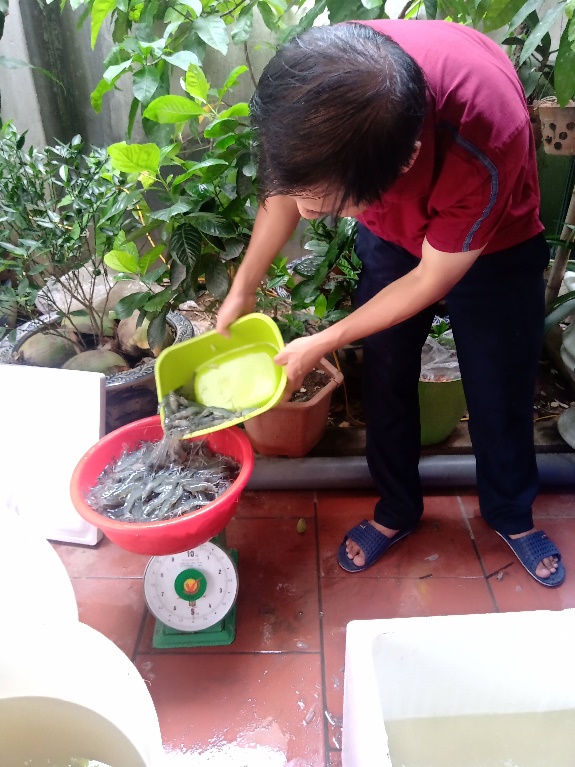 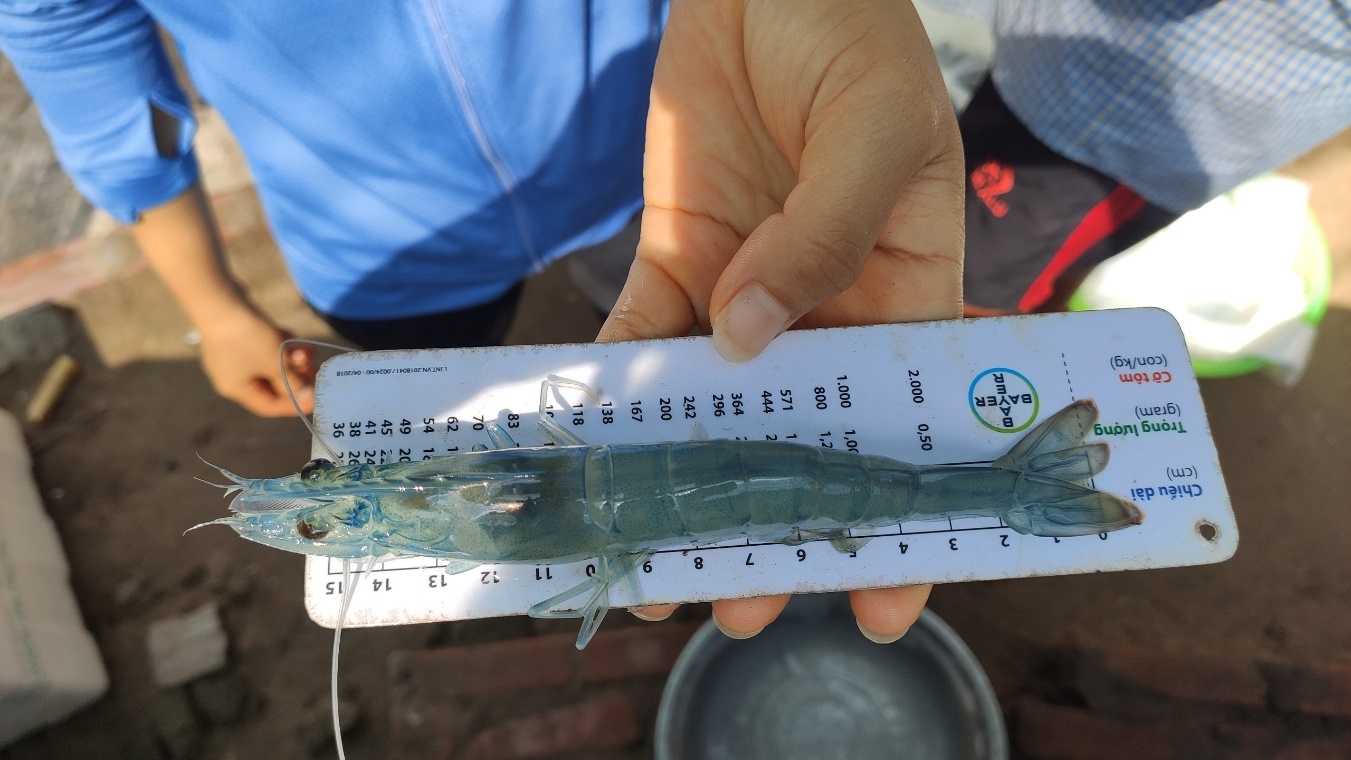